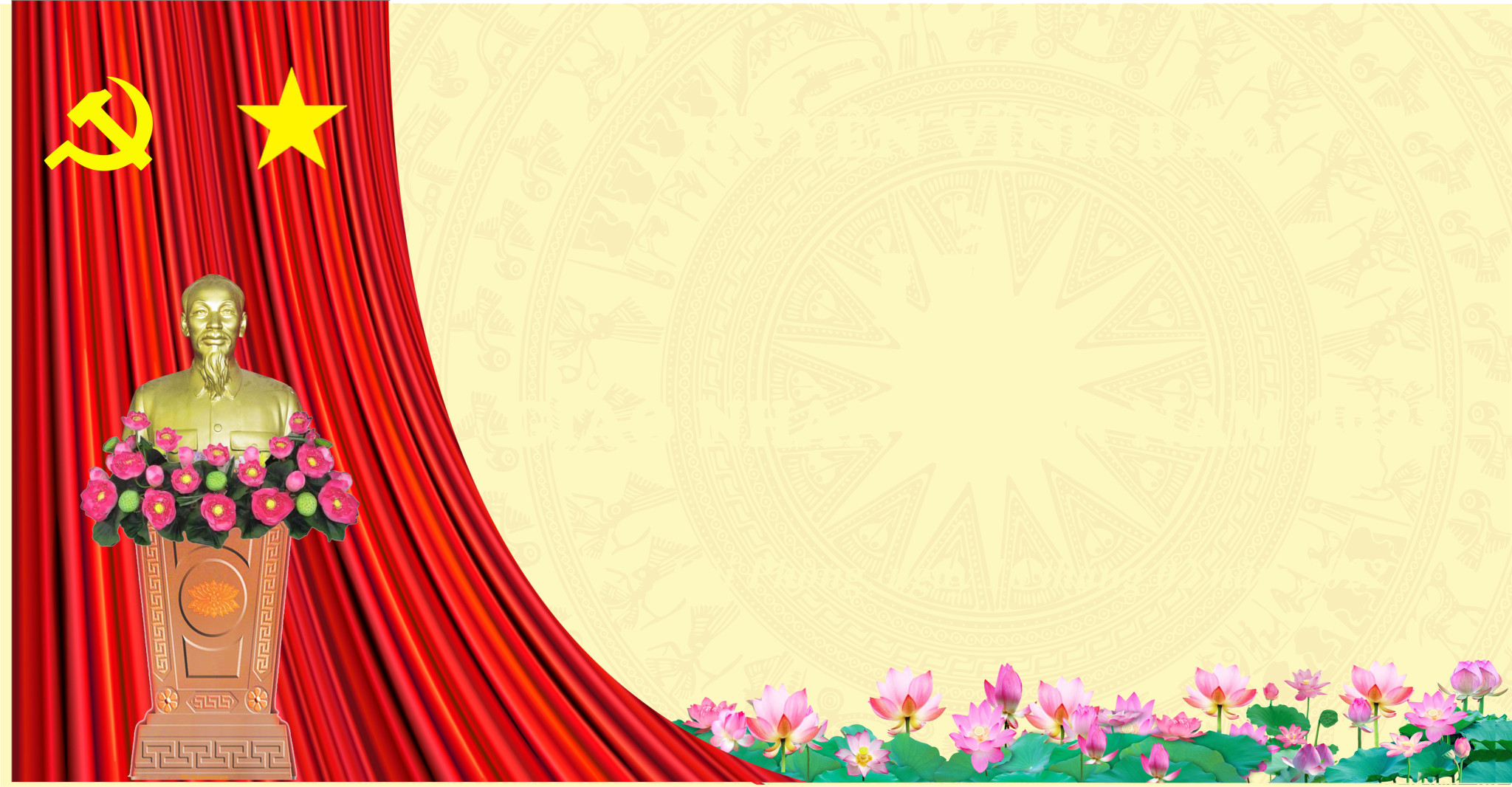 -
-
?
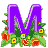 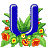 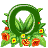 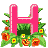 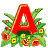 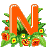 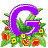 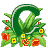 UỶ BAN NHÂN DÂN HUYỆN VĨNH BẢO
TRƯỜNG TIỂU HỌC VINH QUANG
Quý thầy cô về dự giờ thăm lớp 3A
Môn Toán
Luyện tập (Trang 60)
GV dạy: Đỗ Thị Thuý Hường
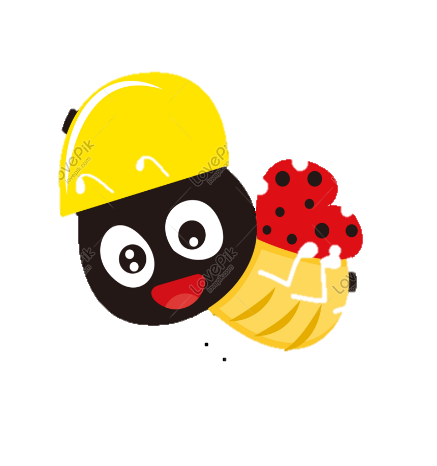 Khởi động
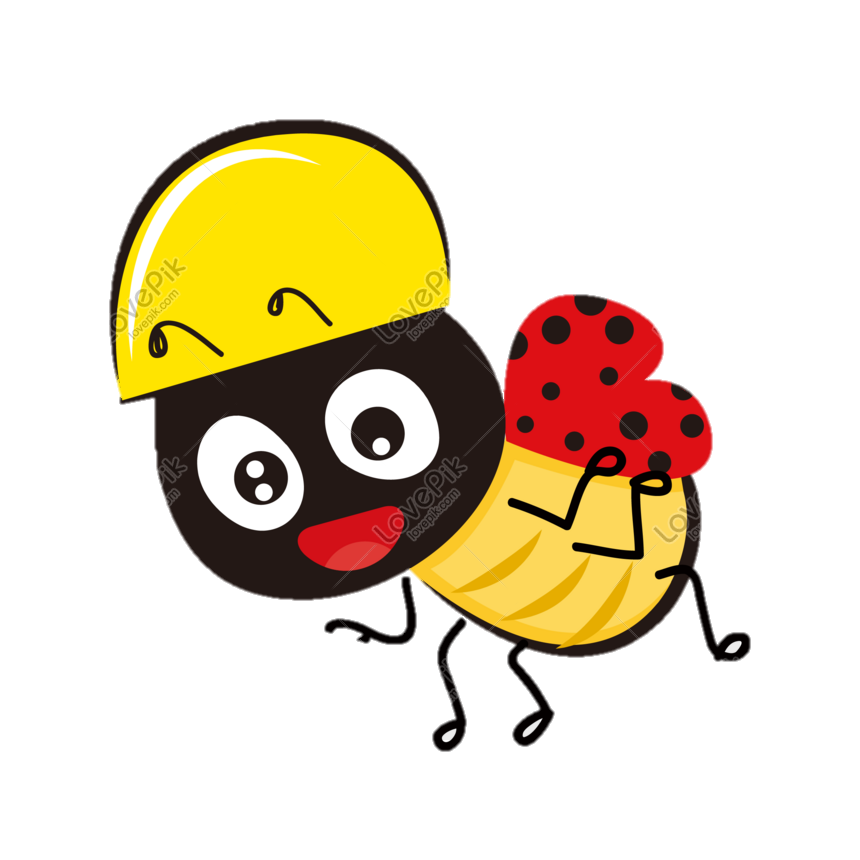 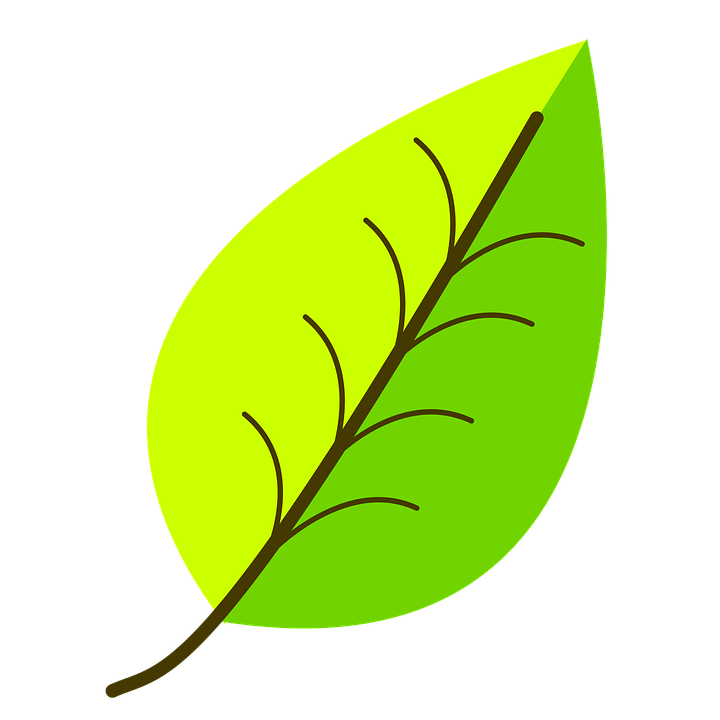 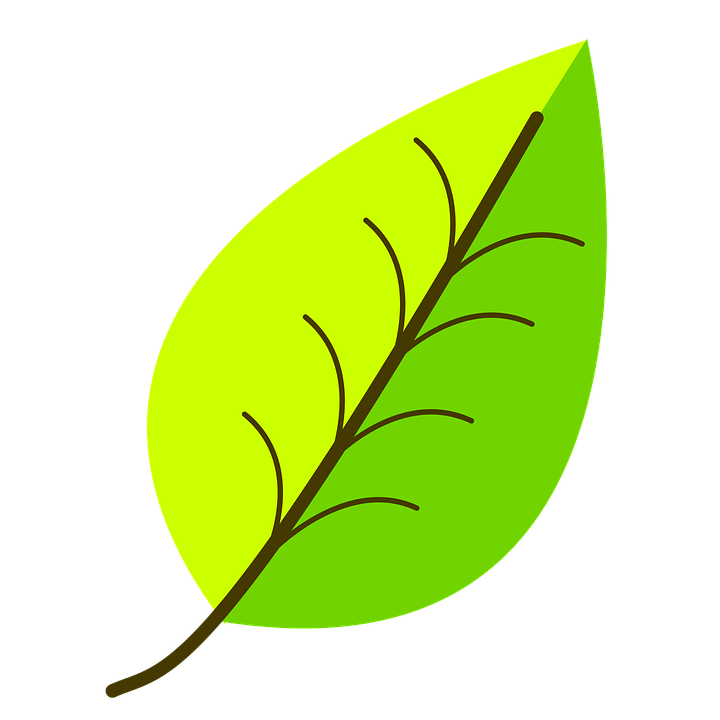 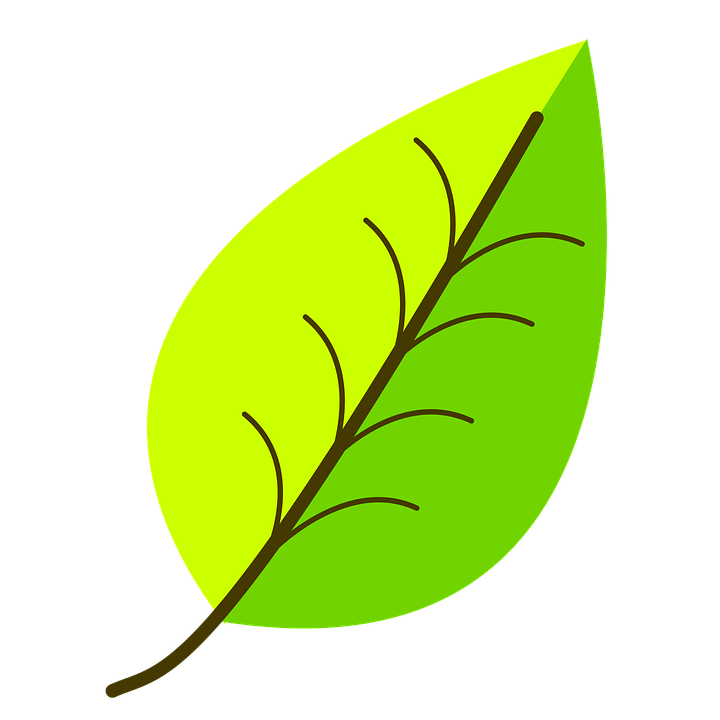 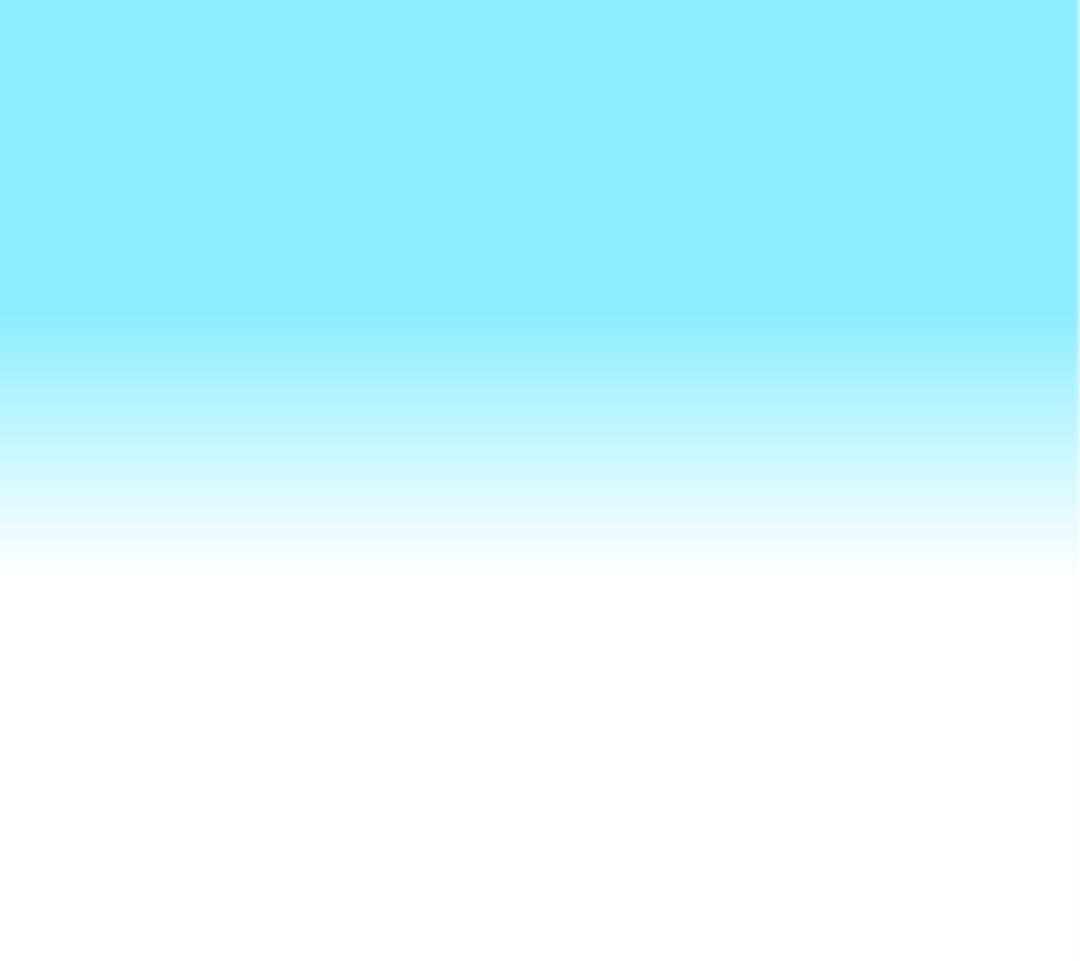 Thứ  Năm ngày 31 tháng 10 năm 2024
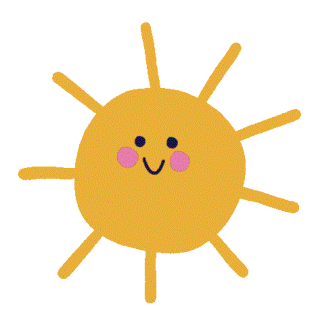 Toán
Luyện tập
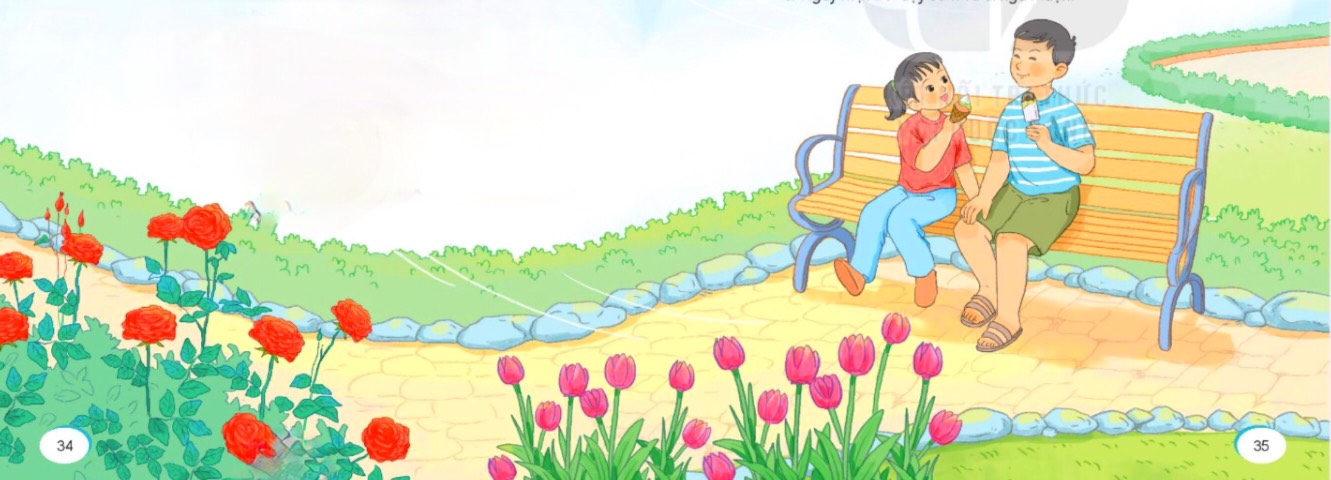 Bài 1. Nhà các bạn dế mèn, dế trũi, châu chấu voi và xén tóc ở bốn đỉnh của hình chữ nhật ABCD (như hình vẽ). 
Biết rằng BC = 13 dm, CD = 20 dm
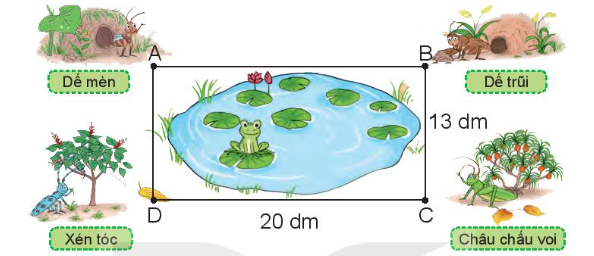 a) Nhà dế mèn cách nhà xén tóc bao nhiêu đề-xi-mét?
b) Nhà dế mèn cách nhà dế trũi bao nhiêu đề-xi-mét?
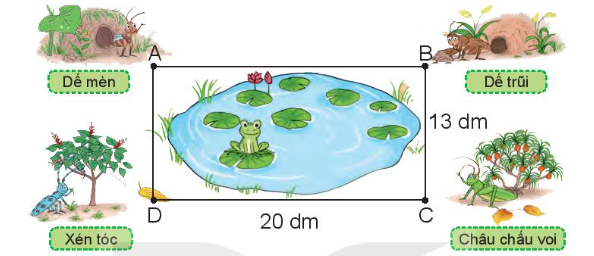 13 dm
a) Nhà dế mèn cách nhà xén tóc 13 dm
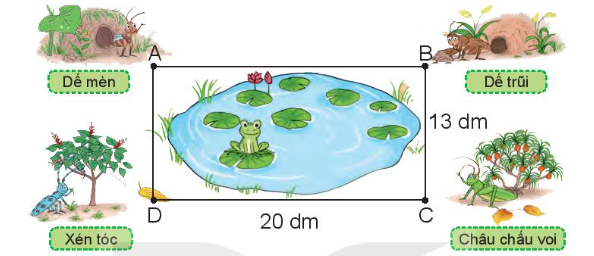 20 dm
b) Nhà dế mèn cách nhà dế trũi 20 dm
Bài 2: Một con đường thẳng nối từ địa điểm A đến địa điểm B. Do đoạn đường CD bị hỏng nên người ta phải làm một đường tránh CMND có kích thước như hình vẽ. Biết CDNM là hình chữ nhật.
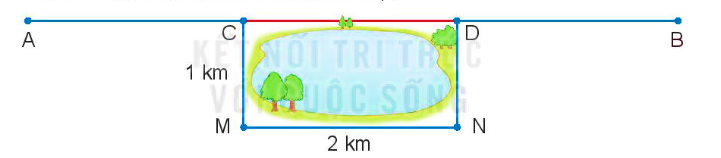 a) Số?
Độ dài đoạn đường CD là ? km
b) Chọn câu trả lời đúng
Đi từ địa điểm A đến địa điểm B theo đường tránh dài hơn đi theo đường thẳng bao nhiêu ki-lô-mét?
A. 1 km                      B. 3 km            C. 2 km
2 km
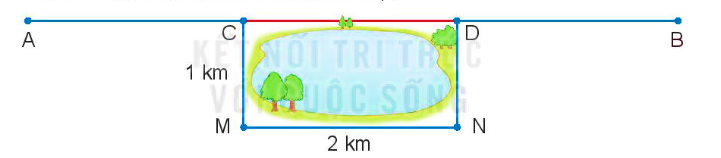 a. Độ dài đoạn đường CD là 2 km
b) Đi từ địa điểm A đến địa điểm B theo đường tránh dài hơn đi theo đường thẳng số ki-lô-mét: 
         A. 1 km          B. 3 km              C. 2 km
Bài 3: Với 6 que tính, Rô-bốt xếp được một hình chữ nhật như hình bên.

Sử dụng 10 que tính, em hãy xếp một hình chữ nhật. Em tìm được mấy cách xếp?
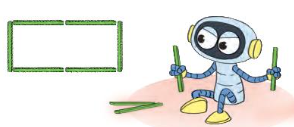 Ta có thể xếp theo cách sau
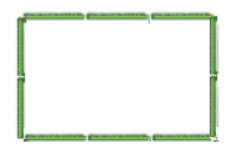 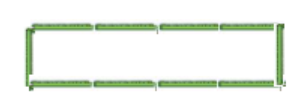 Trò chơi 
Rung chuông vàng
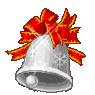 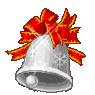 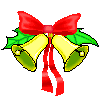 Rung chuông vàng
Hết giờ
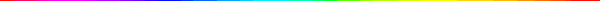 Hình chữ nhật có đặc điểm gì sau đây?
Câu 1
3 cạnh bằng nhau
A
2 cạnh dài có độ dài bằng nhau, 
2 cạnh ngắn có độ dài bằng nhau
B
10
0
1
2
3
4
5
6
7
8
9
2 cạnh dài có độ dài 
không bằng nhau
c
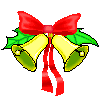 Rung chuông vàng
Hết giờ
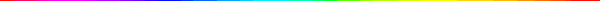 Trong hình chữ nhật, độ dài cạnh dài và độ dài
cạnh ngắn được gọi là gì?
Câu 2
Cạnh dài và cạnh ngắn
A
Chiều dài và chiều ngắn
B
Chiều dài và chiều rộng
0
1
2
3
4
5
6
7
8
9
10
c
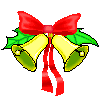 Rung chuông vàng
Hết giờ
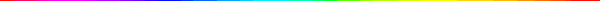 Tôi có 4 đỉnh, 4 góc vuông, 2 cạnh dài có độ dài
 bằng nhau, 2 cạnh ngắn có độ dài bằng nhau.
Đố bạn tôi là hình gì?
Câu 3
Hình chữ nhật
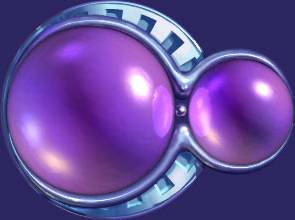 A
A
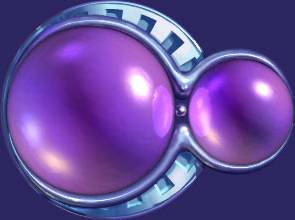 Hình vuông
B
Hình tam giác
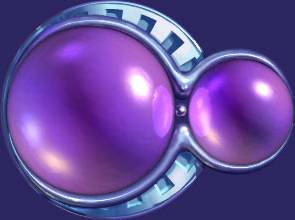 0
1
2
3
4
5
6
7
8
9
10
c